A 44-Year-Old Woman With Progressive Tetraparesis
Teaching NeuroImages
Neurology®
Resident & Fellow Section
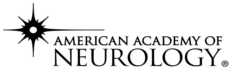 © 2021 American Academy of Neurology
Vignette
44-year-old woman with a childhood history of motor vehicle accident 
referred to neurosurgery due to progressive tetraparesis, inability to walk, generalized hyperreflexia and bilateral extensor plantar reflexes (ASIA Impairment Scale D / JOA score 7)
without bowel/bladder dysfunction.
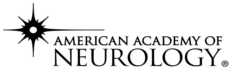 Quintas-Neves et al.
© 2021 American Academy of Neurology
Image
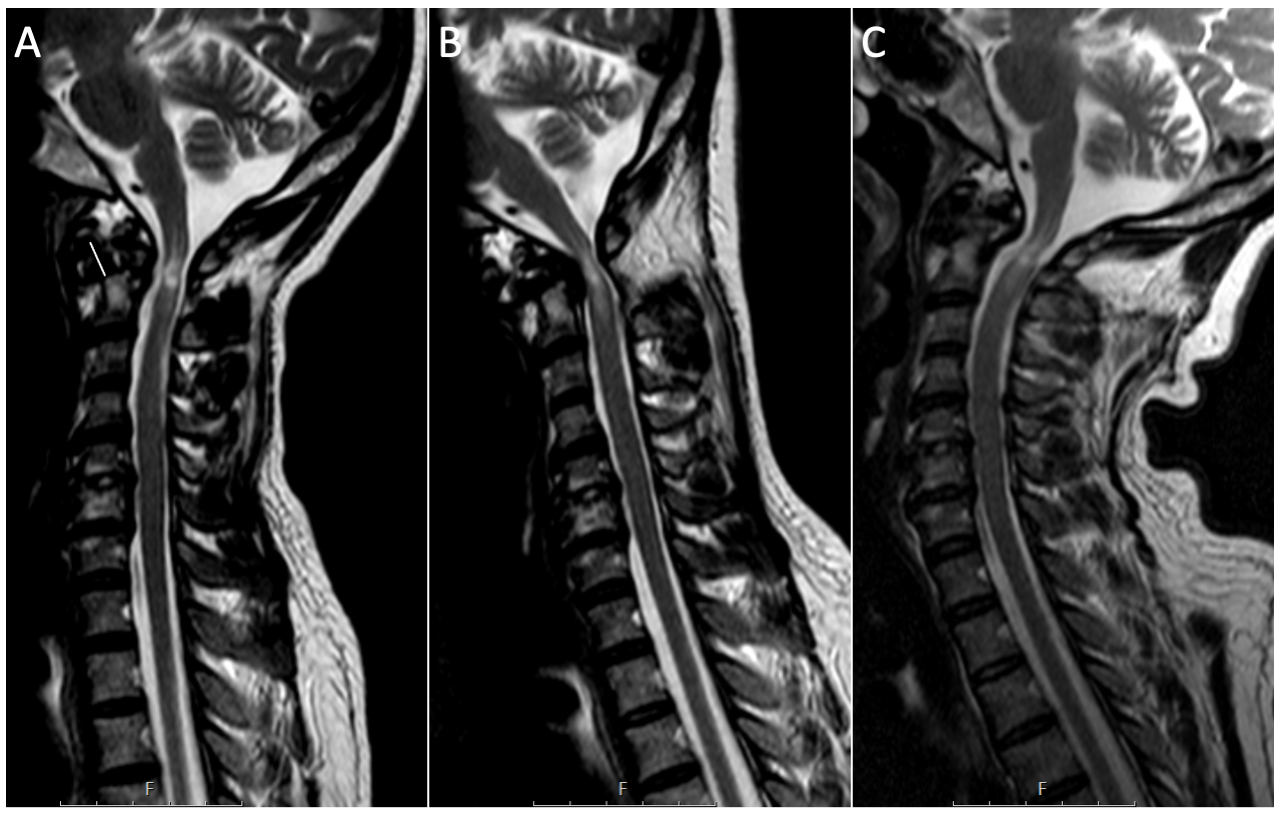 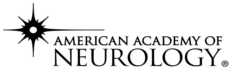 Quintas-Neves et al.
© 2021 American Academy of Neurology
[Speaker Notes: Figure 1. Dynamic MRI of the cervical spine; sagittal view
Sagittal T2-weighted imaging at rest (A), flexion (B) and extension (C). Spinal cord hyperintensity at the C1 level is depicted, suggesting gliosis/edema. There is also increased atlantodental interval (white line in A) and peri-articular fibrosis. During flexion (B), severe canal stenosis is unveiled, favouring atlanto-axial instability.]
Image
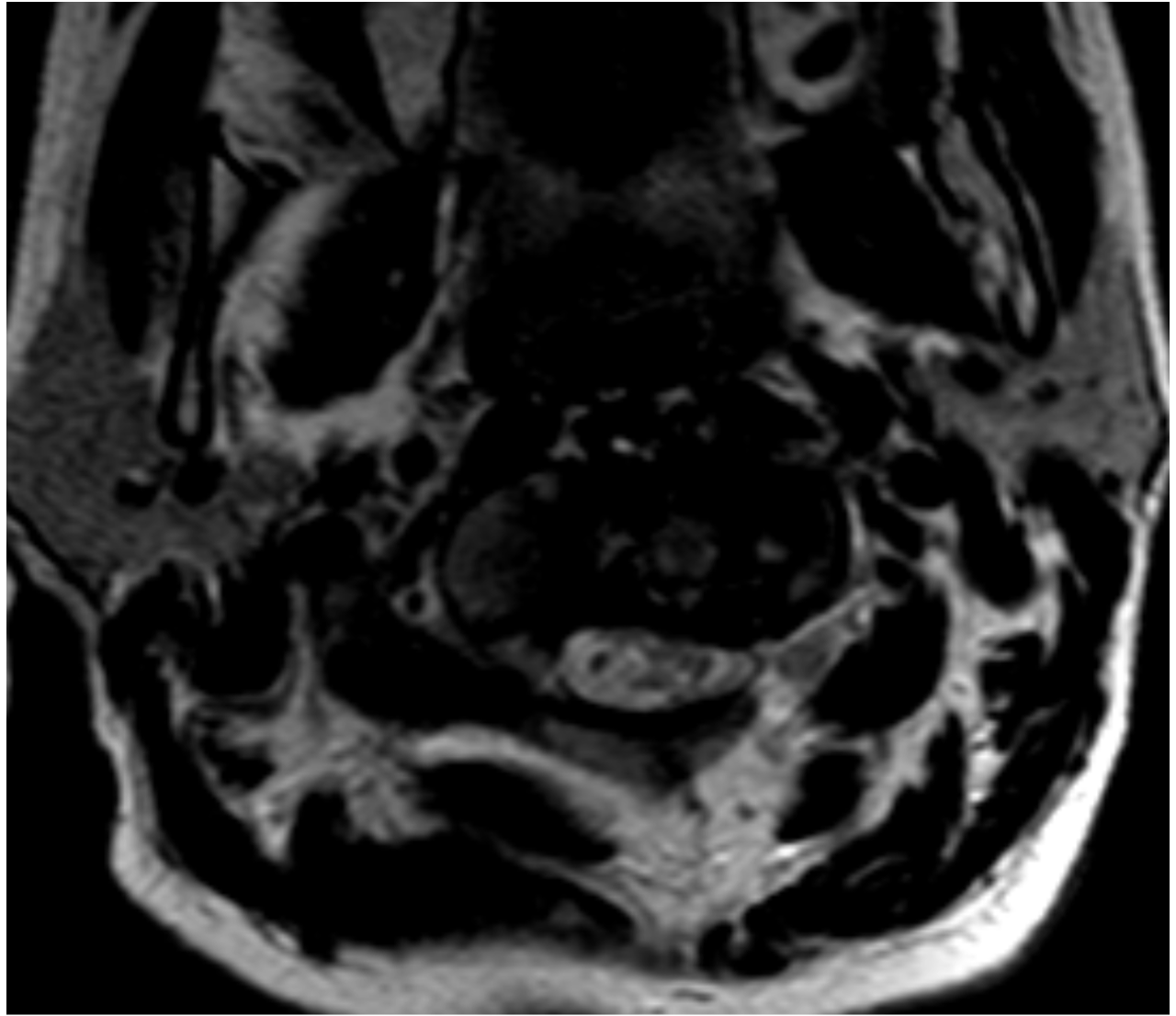 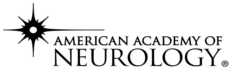 Quintas-Neves et al.
© 2021 American Academy of Neurology
[Speaker Notes: Figure 2.   MRI of the cervical spine; axial view
Axial T2-weighted imaging at rest at the level of C1 confirms the bilateral spinal cord hyperintense lesion, in keeping with gliosis/edema.]
Dynamic MRI in the Evaluation of Cervical Myelopathy
Posterior arthrodesis was performed and resulted in resolution of instability with no neurological deterioration after three months.

Dynamic MRI in the supine position can be an accurate technique to unveil occult cervical canal stenosis1,2. Although most cases are revealed or aggravated during extension, flexion should also be tested2.
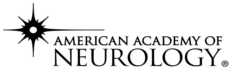 Quintas-Neves et al.
© 2021 American Academy of Neurology
[Speaker Notes: References
1. Zeitoun D, El Hajj F, Sariali E, Catonné Y, Pascal-Moussellard H. Evaluation of Spinal Cord Compression and Hyperintense Intramedullary Lesions on T2-weighted Sequences in Patients with Cervical Spondylotic Myelopathy Using Flexion-Extension MRI Protocol. Spine J 2015;15(4):668-674.
2. Nanfang X, Shaobo W, Huishu Y, Xiaoguang L, Zhongjun L. Does Dynamic Supine Magnetic Resonance Imaging Improve the Diagnostic Accuracy of Cervical Spondylotic Myelopathy? A Review of the Current Evidence. World Neurosurg 2017;100:474-479.]